計畫管理系統操作簡報
T.3.0.27
113 年 09 月
計畫申請登錄
請至校務資訊系統登錄帳號密碼後
進入T.3.0.27已申請計畫登錄和詳細資訊
計畫基本資料
範例
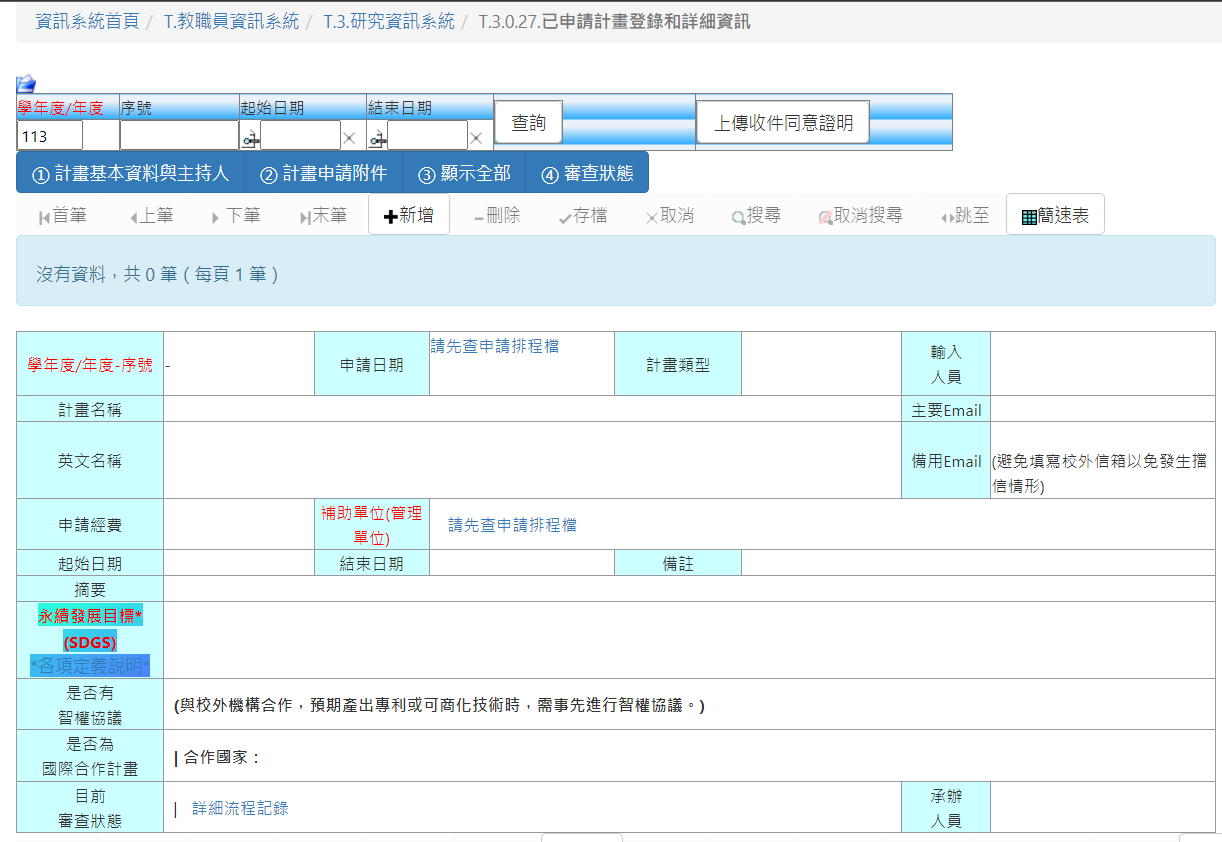 1.★重要！重要！重要！請先輸入計畫申請學年度「113」再按查詢
2. 按「新增」
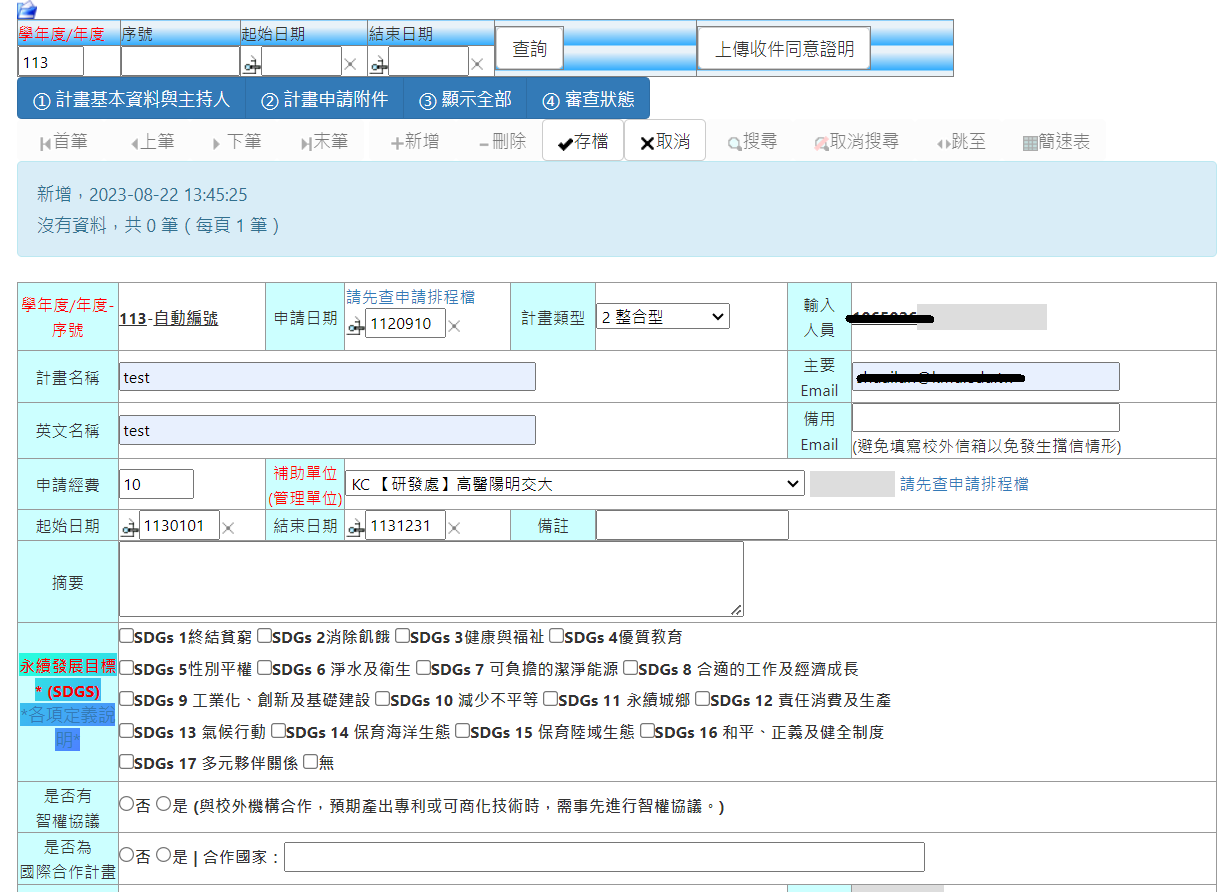 範例
3.填寫資料於以下欄位並按「儲存」
1130902
選擇申請之計畫類型
Q  新聘教師專案計畫……..
1140101
1141231
4.下方繼續新增主持人身分資料
新增計畫主持人資料
範例
4.1 下方按「新增」主持人身分資料
885008
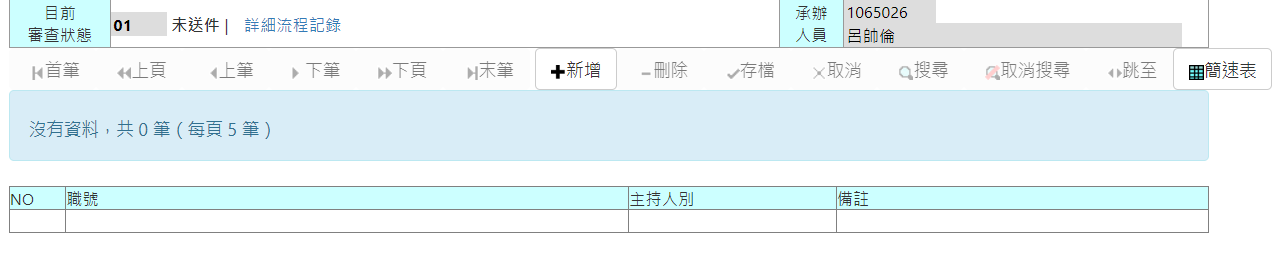 陳淑真
4.2 請填入職號及主持人別並按「存檔」
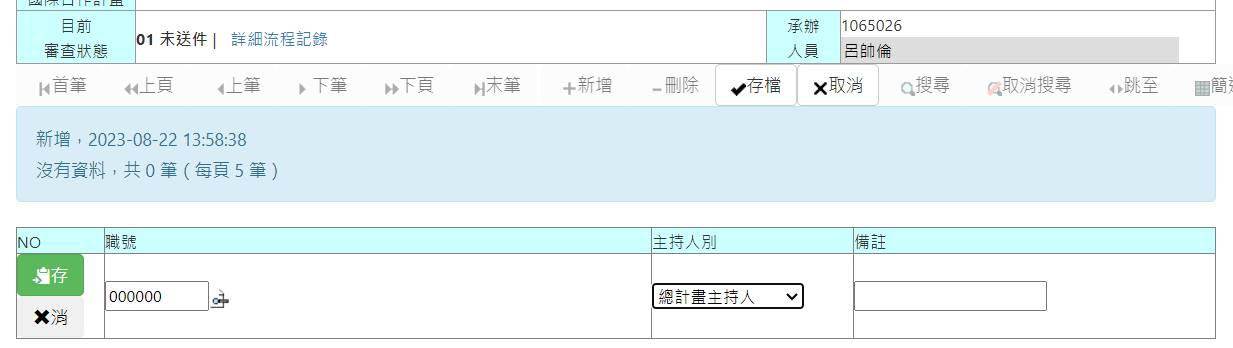 885008
陳淑真
上傳計畫申請附件
範例
113 新聘教師計畫申請書
5.1 請按計畫申請附件
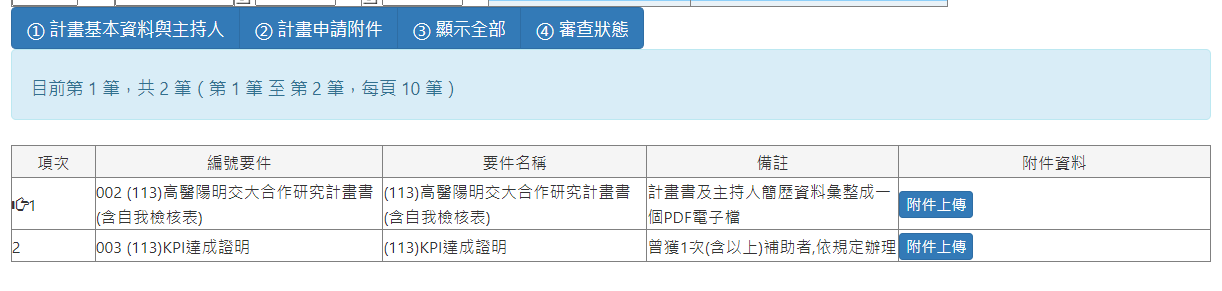 5.2 請上傳計畫相關附件
113 新聘教師專案計畫   師                ................
113 新聘教師專案計畫書    師                 ….................
113 研究績效表
113 研究績效表
★5.3 上傳成功後會顯示上傳時間與檔案名稱
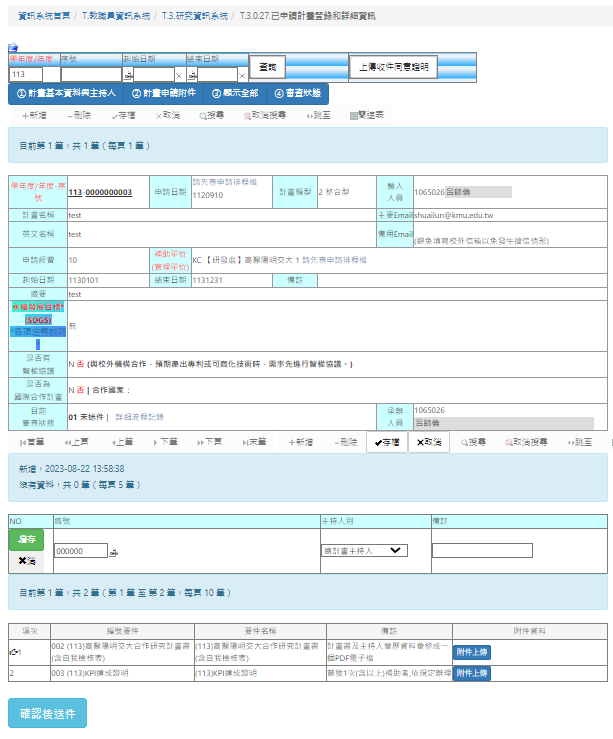 範例
6.1 請壓「顯示全部」
6.2 請確認基本資料及附件
6.3 請記得按「確認後送件」按鈕
對於計畫申請系統有任何問題
歡迎隨時詢問，謝謝！
研發處 陳淑真組員(2340)